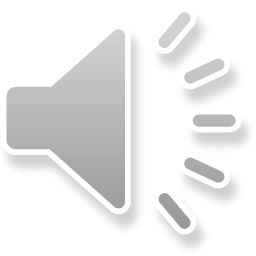 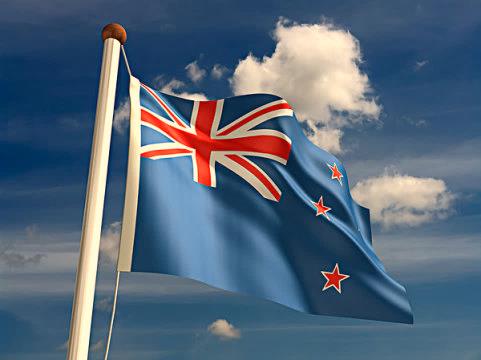 高中英语北师大版 
Unit 4 Cyberspace
Lesson 4 Virtual Tourism
Title：Acukland & New Zealand
Song：God Defend New Zealand
Editor：曾晓莹
单位：华南师范大学
God of nations at Thy feet
In the bonds of love we meet
Hear our voices, we entreat
God defend our free land.
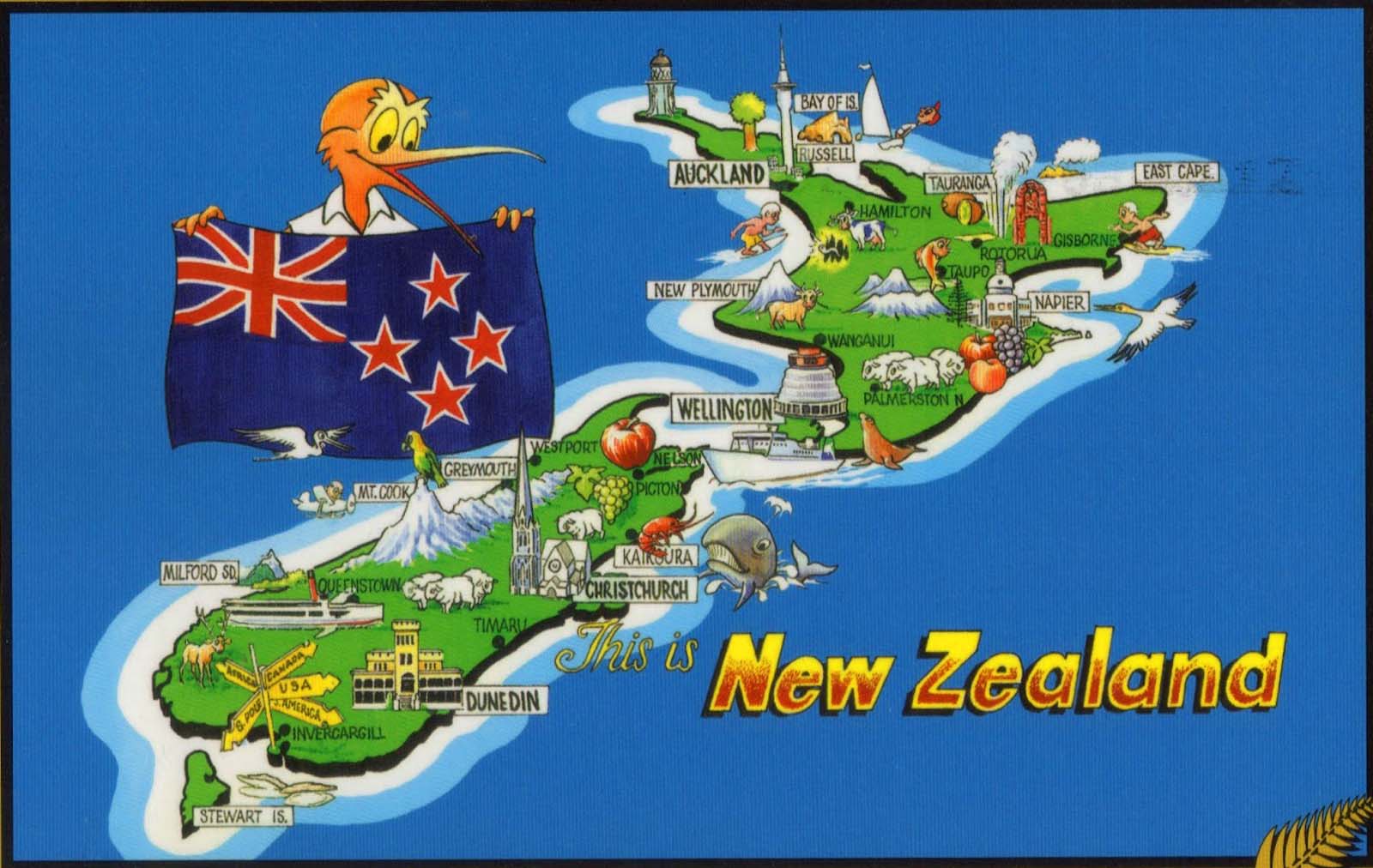 Guard Pacific's triple star
From the shafts of strife and war
Make her praises heard afar
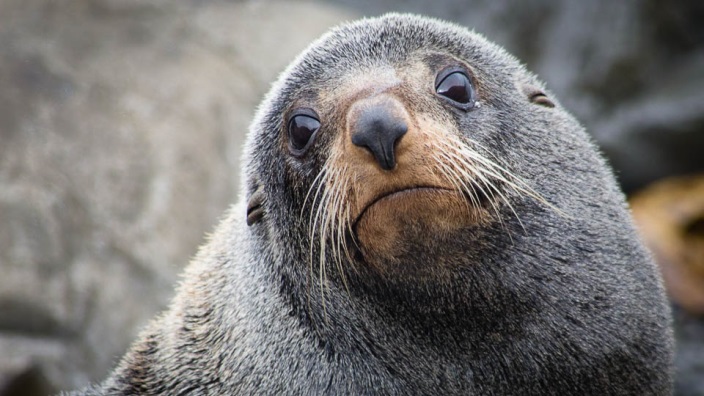 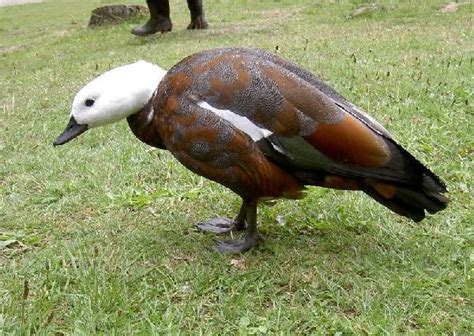 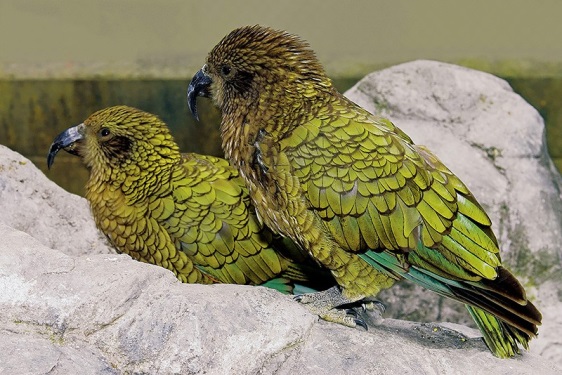 God defend New Zealand
E Ihowā Atua
O ngā iwi mātou rā
Āta whakarangona
Me aroha noa
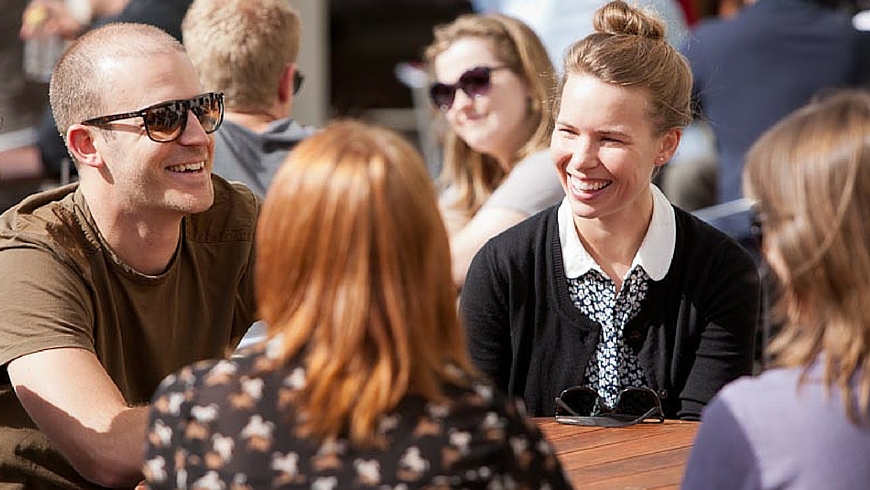 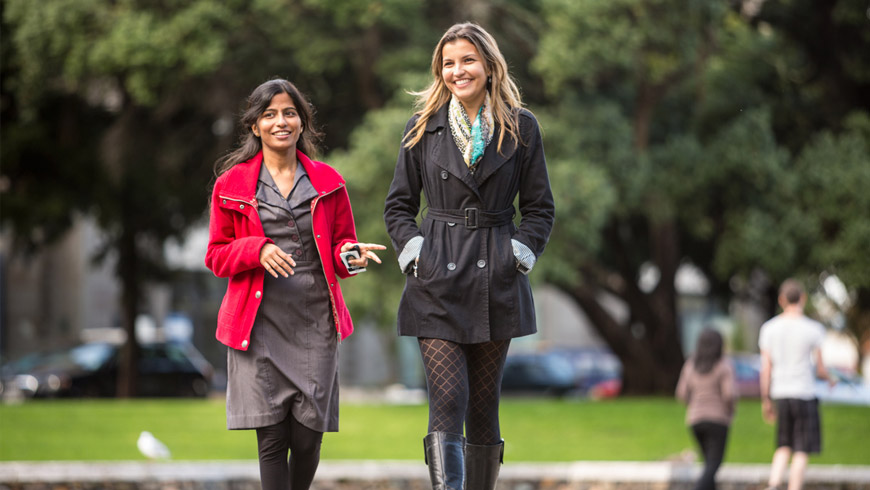 Kia hua ko te pai
Kia tau tō atawhai
Manaakitia mai
Aotearoa
Men of every creed and race
Gather here before Thy face
Asking Thee to bless this place
God defend our free land
From dissension, envy, hate
And corruption guard our State
Make our country good and great
God defend New Zealand
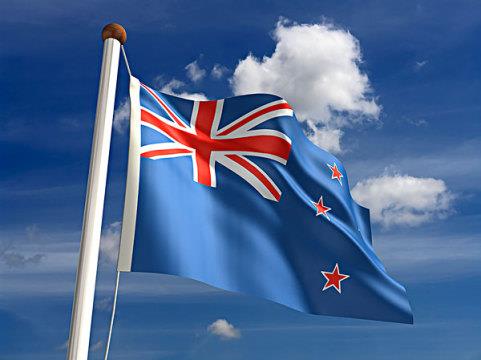 Thank You！